Capacity Tracker Updates – DHSC Reporting Window
Alex Arvidsson – Capacity Tracker Regional Lead (Midlands & South-West) 

April 2024
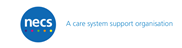 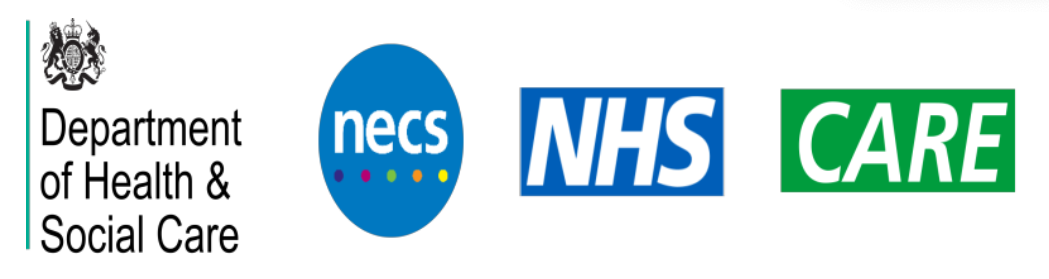 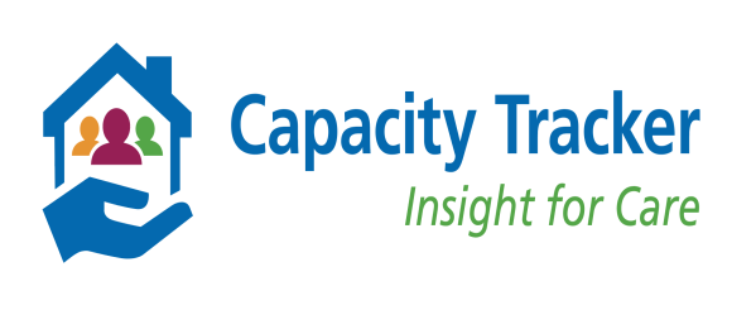 DHSC Reporting Window – Care Home Uptake
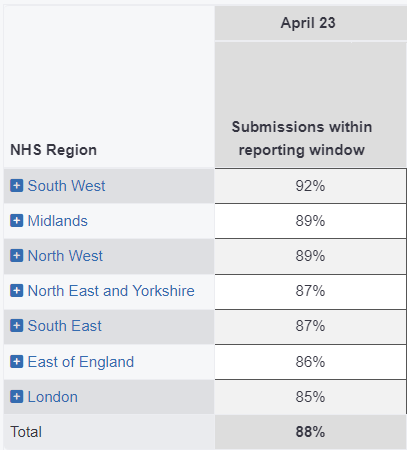 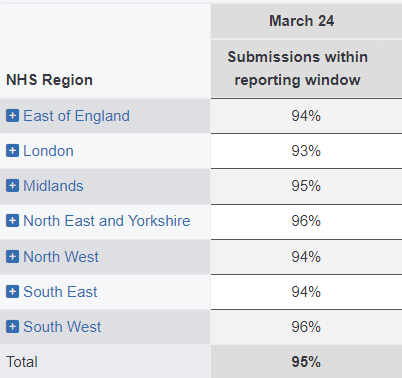 c
c
Good News: There has been a +7% increase in Care Home submissions nationally between 
April 2023 – March 2024 Reporting Windows.
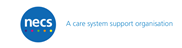 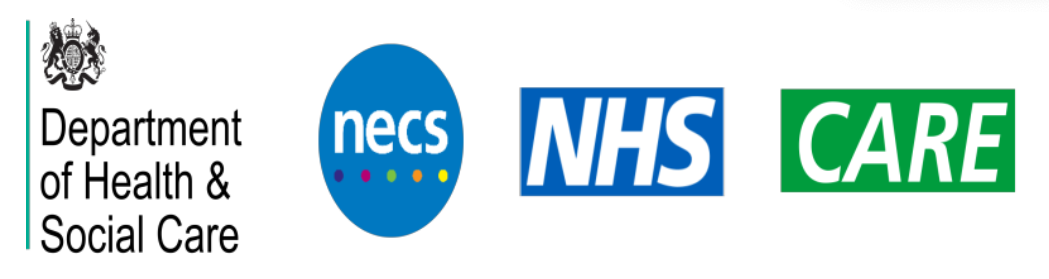 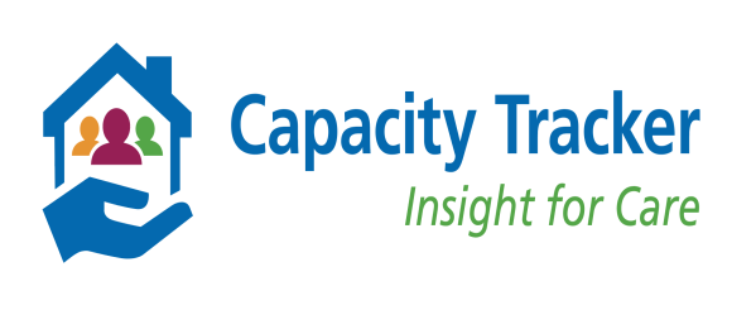 [Speaker Notes: The LA-breakdown by region has been shared via previous emails.]
DHSC Reporting Window – Homecare Uptake
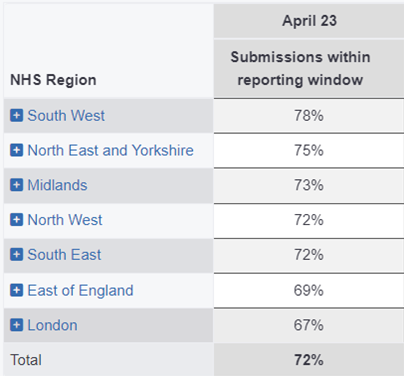 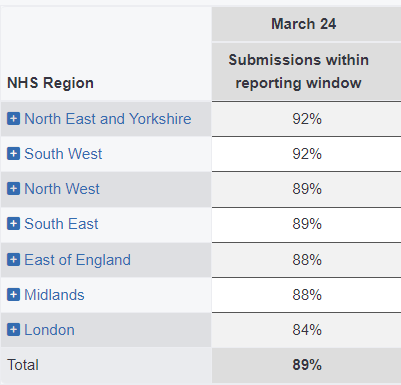 c
c
Good News: There has been a +17% increase in Homecare submissions nationally between 
April 2023 – March 2024 Reporting Windows.
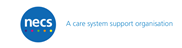 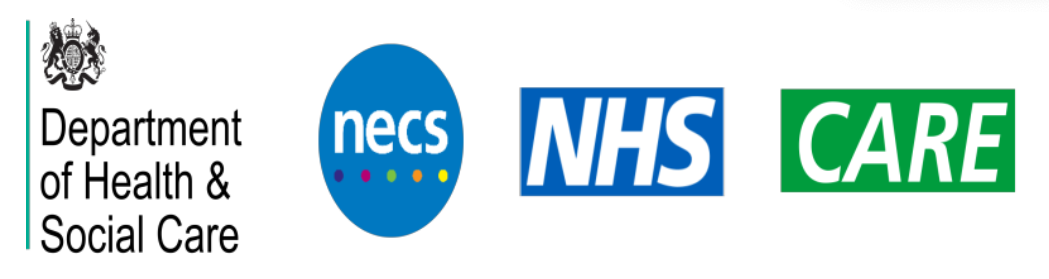 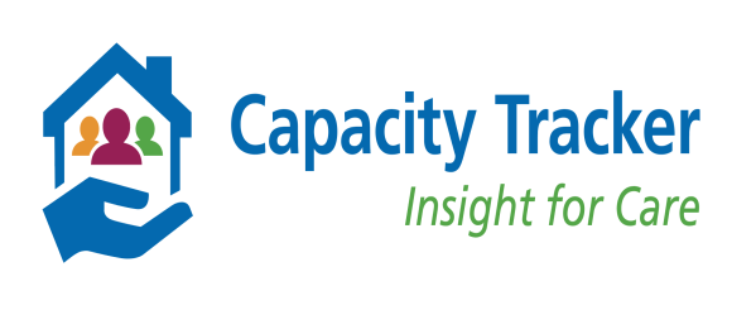 [Speaker Notes: The LA-breakdown by region has been shared via previous emails.]
Key Focus
Next reporting window: 8th - 15th April 2024 (extra day as it falls over weekend). Window closes on 11.59pm on 15/4.


No re-set from 1st April 2024 – BAU, please remind providers.


Top Tips (for providers)

To update/refresh as soon as the window opens; less reminders/saves time chasing!

To attend training sessions to get a better understanding of the system & how to quickly update their information.
April-May 2024: Care Home Training & Homecare Training 		

To have additional users registered on CT to cover periods of absence. 
To register for a CT account, click here

 Providers that are closing down/no longer active
      - please notify/de-register with CQC & submit a ‘nil return’ on CT,
      until the CQC information has been updated.

Support Centre team are available to provide help by calling 0191 691 3729 (Mon-Fri 8am-5pm, excl bank holidays) or by email necsu.capacitytracker@nhs.net

.
Legal Requirement Information
Important Reminders
Key Links & Contact Details
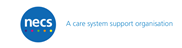 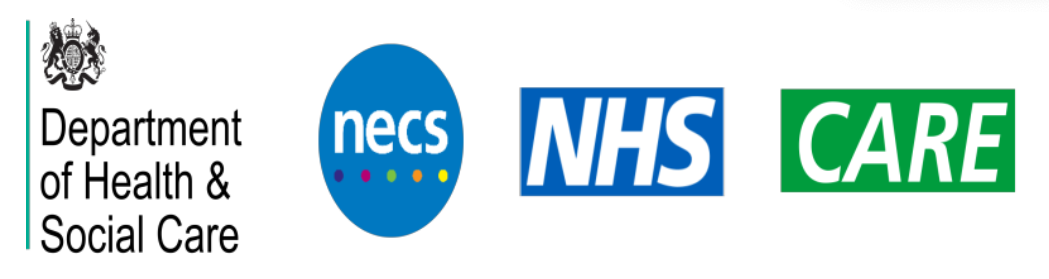 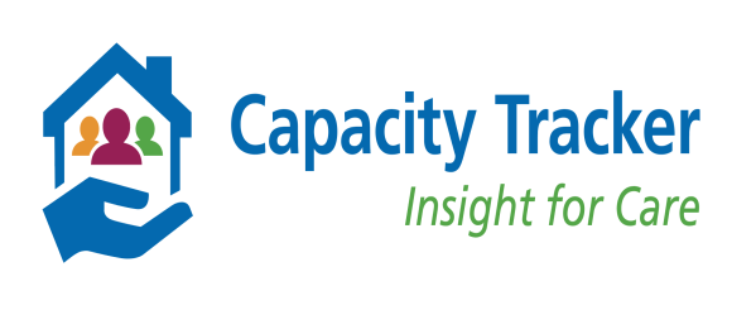 Upcoming CT Training (Providers)Care Homes:
Homecare:
We highly recommend that users attend the training sessions to develop their understanding of CT.
No advanced booking required, just click the Teams link at the date & time of the session you would like to join.
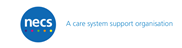 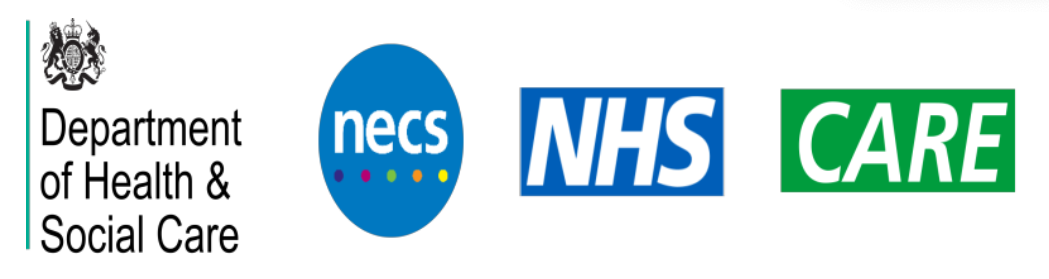 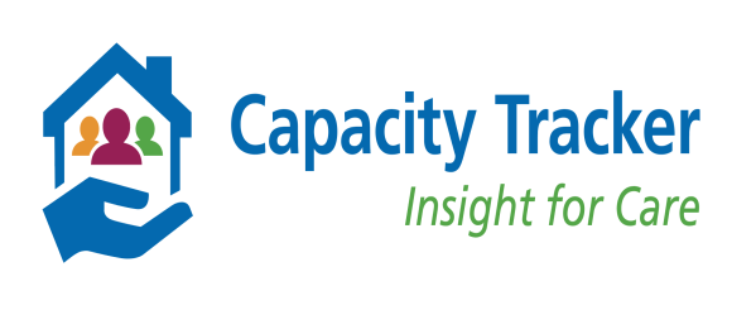 Key Contact Details
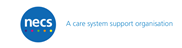 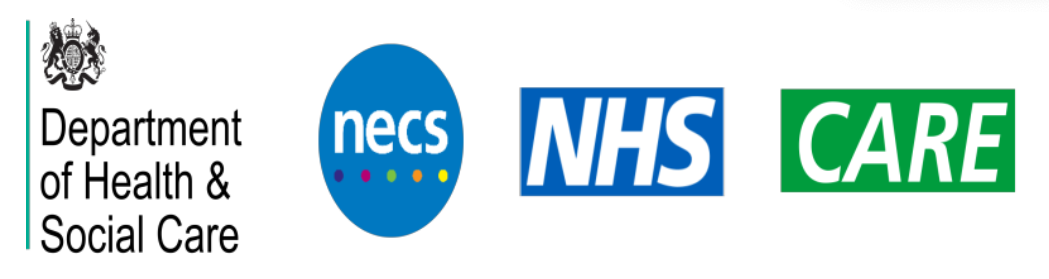 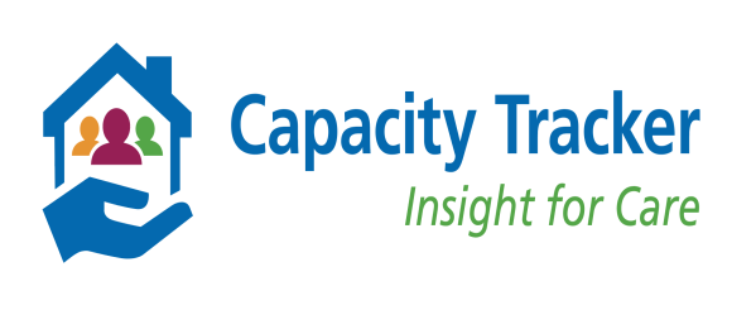 Key Link
https://www.gov.uk/government/publications/adult-social-care-provider-information-provisions-data-collection/adult-social-care-provider-information-provisions-guidance-for-providers-on-data-collection 
(Updated April 2024)
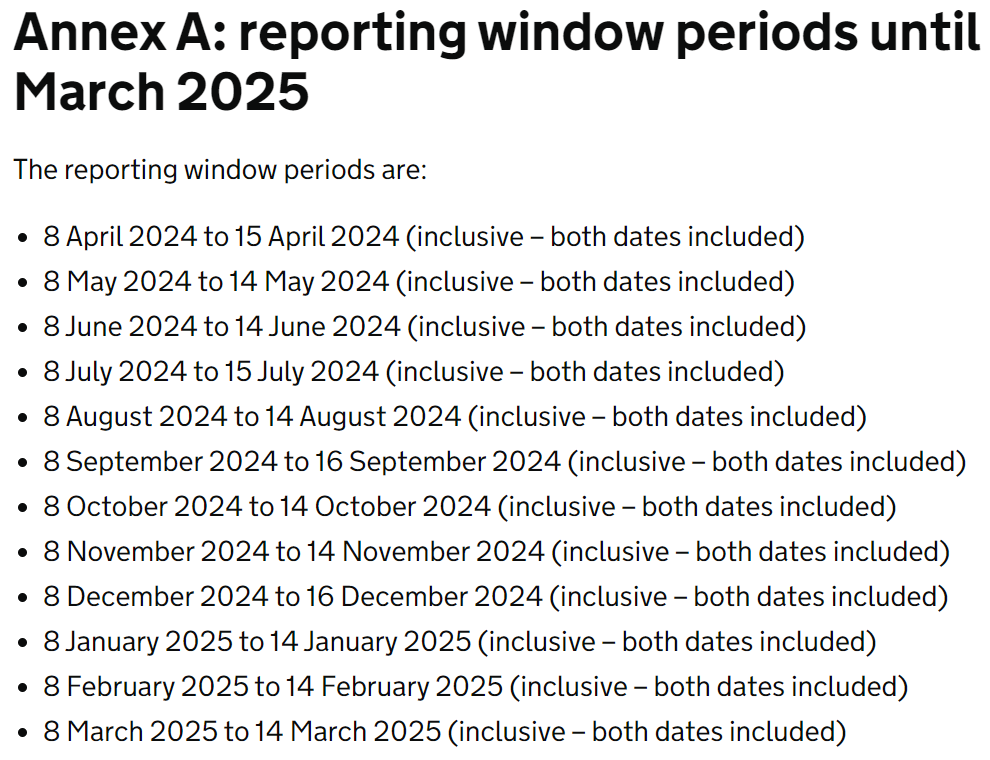 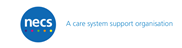 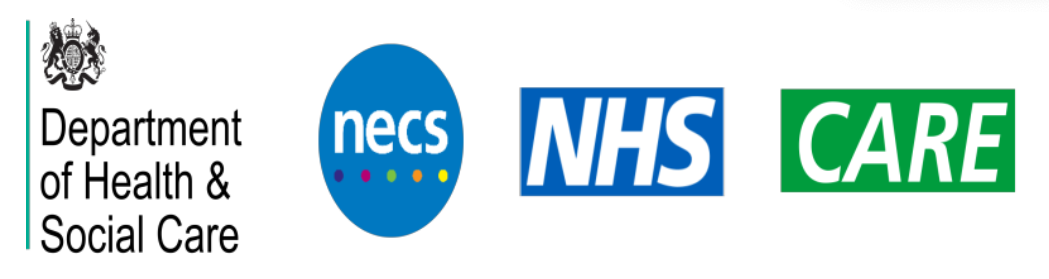 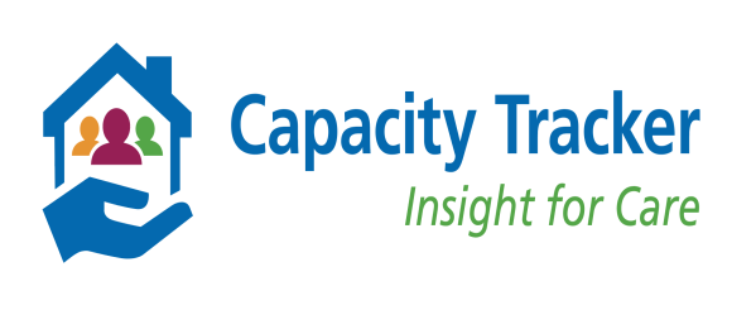